AHRQ Safety Program for Improving Antibiotic Use
AHRQ Safety Program for Improving Antibiotic Use
Improving Communication Between Members of the Practice Around Antibiotic Decisions
Ambulatory Care
AHRQ Pub. No. 17(22)-0030
September 2022
Objectives
Explain how to improve teamwork in the practice

Identify members of the practice who should be involved in developing management strategies for patients with infectious concerns

Describe how to reach consensus around communication in the practice
Messaging & Goals
Messaging
Goals
Clear
Simple
Consistent
Efficient visits
Satisfied patients
Improving Teamwork and Communication
Develop practicewide management strategies
Consider how to establish effective teamwork and communication amongst members of the practice
Consensus should be obtained from the entire healthcare team
Who Is in the Practice?
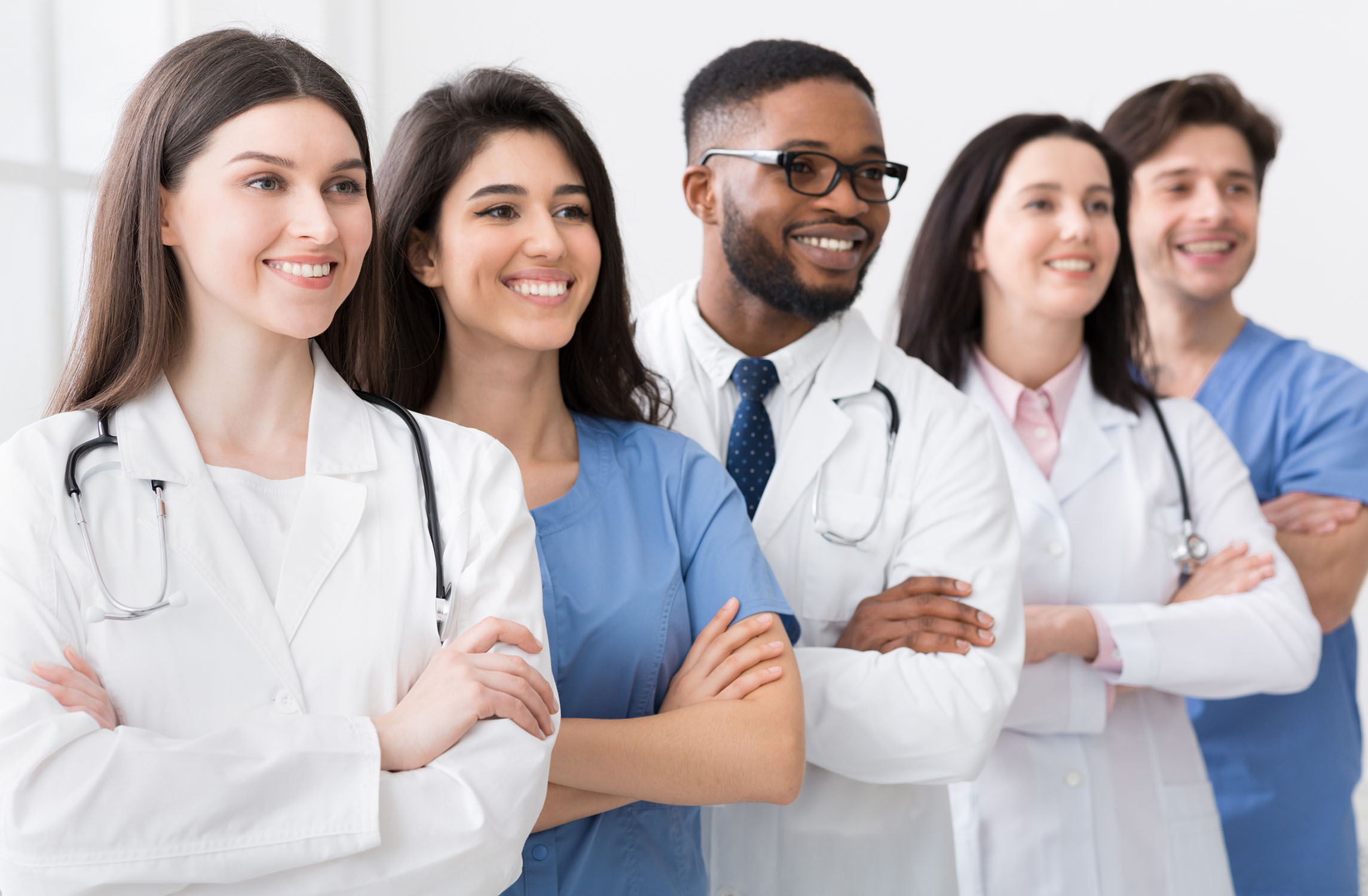 Clinicians
Nurses
Medical assistants
Pharmacists
Front desk staff
How To Improve Communication1
Understand different communication styles
Be transparent in information sharing
Create space for communication
Develop a collaborative environment
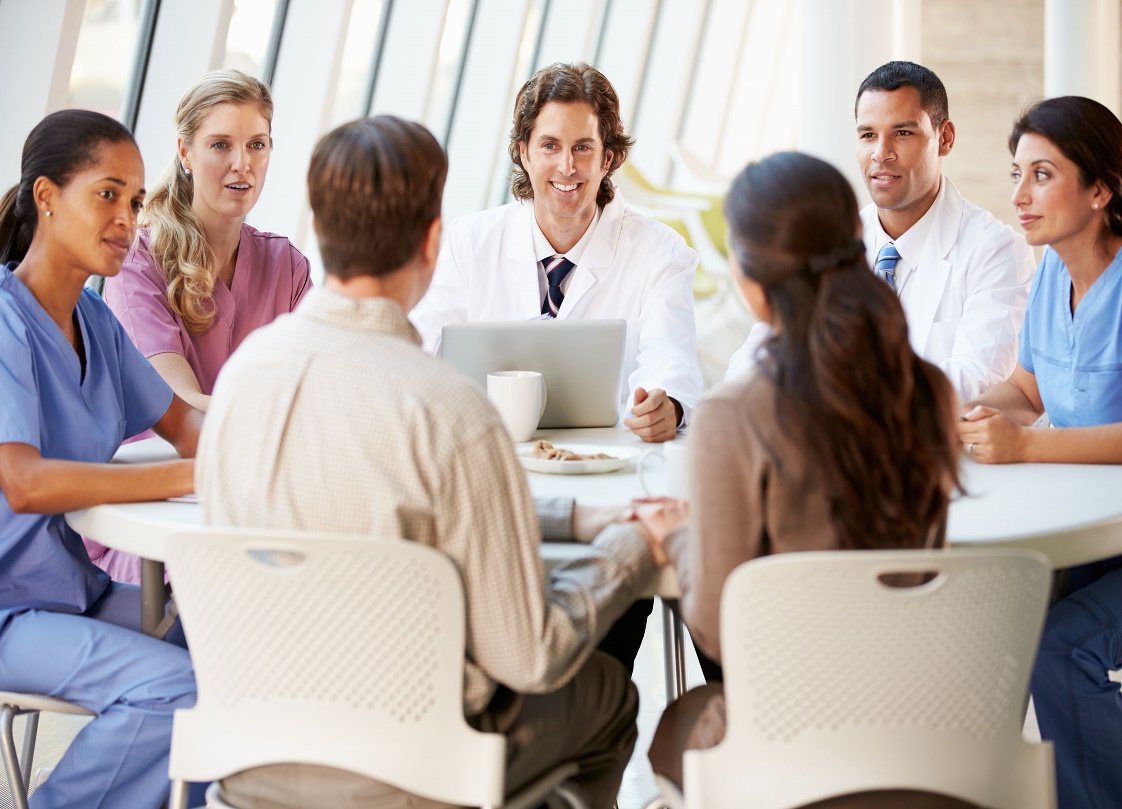 Communication Model2
Message to send
Encode
Message Medium
Decode
Message Received
“The patient called and wanted a call back right away. He feels sick and         thinks he needs an antibiotic.”




Sender												                   Receiver
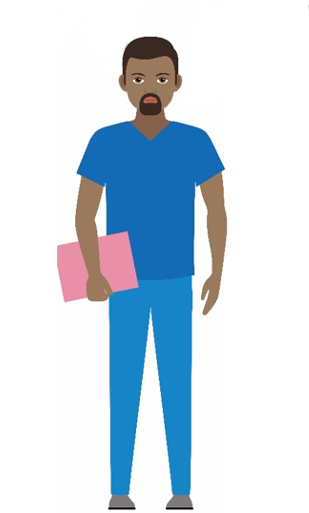 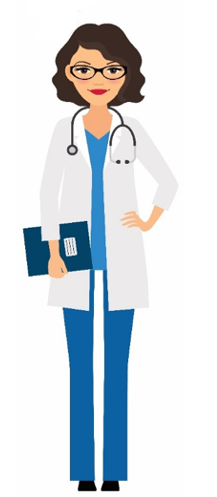 Developing Consensus
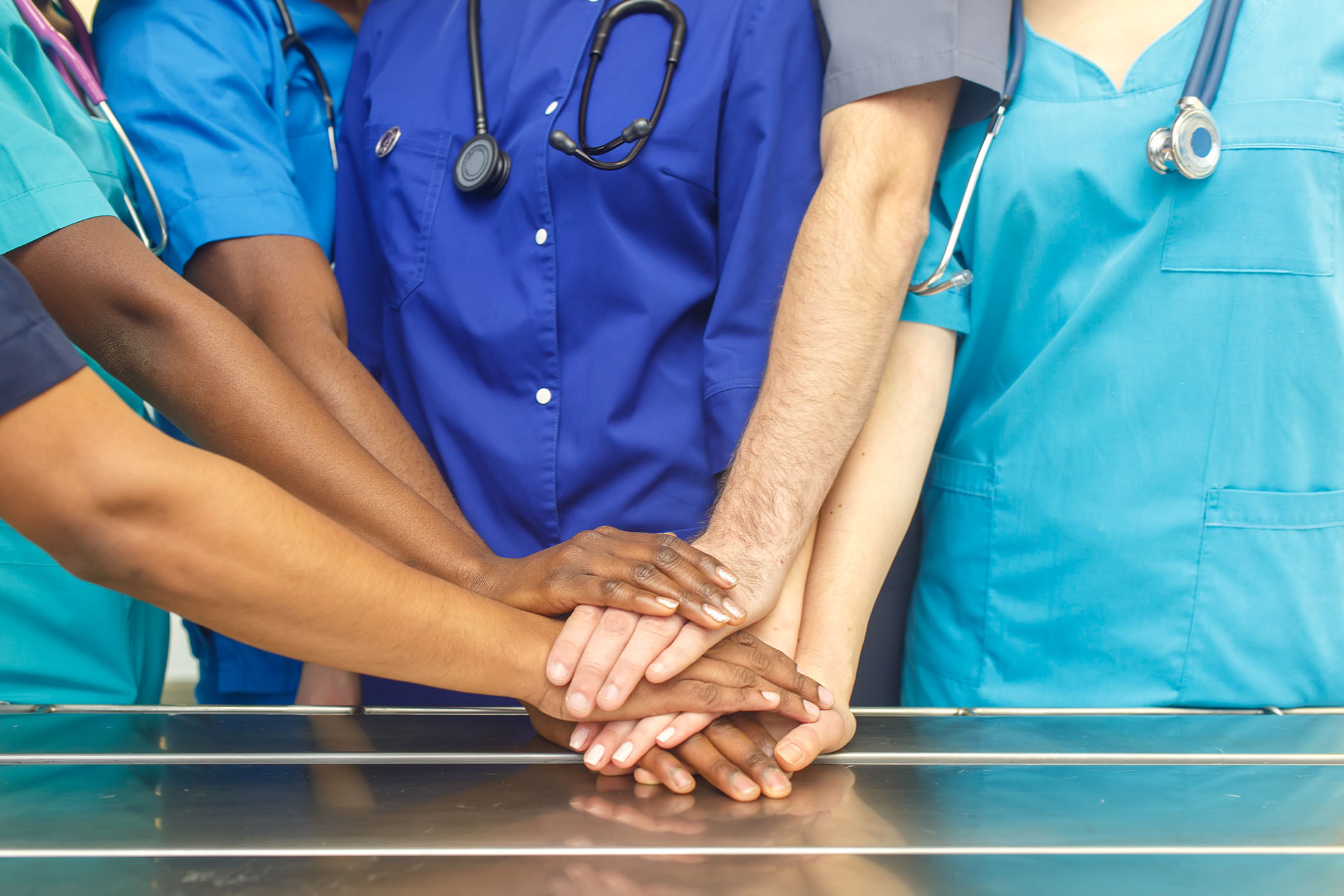 Work as a team to come to a consensus 
Come together to discuss a practicewide protocol
Include those who will have to implement the protocol in the process of developing it
Communicating Concerns
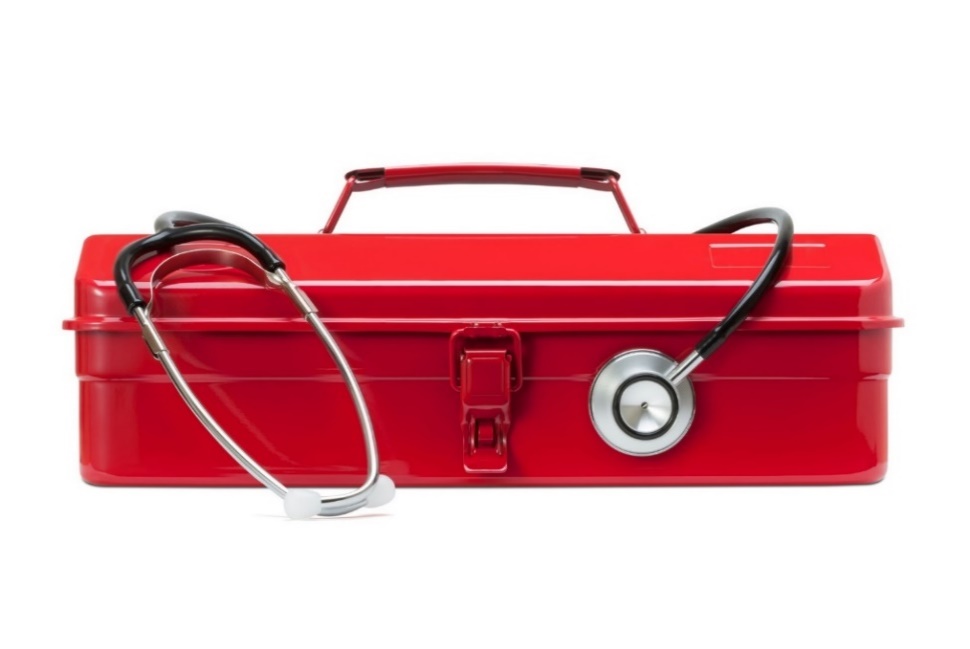 Assertiveness
The two-attempt rule
[Speaker Notes: Could we try to replace this image? Thanks]
Use Assertiveness (Not Aggressiveness)
Assertiveness is a way of positively relating to those around you.
Aggressiveness is attacking others' opinions in favor of one’s own.
Tips for Being Assertive3
Helpful Hints
Focus on the common goal of high-quality care
Do not cast blame
Depersonalize the conversation
Do not be judgmental
Focus on the problem
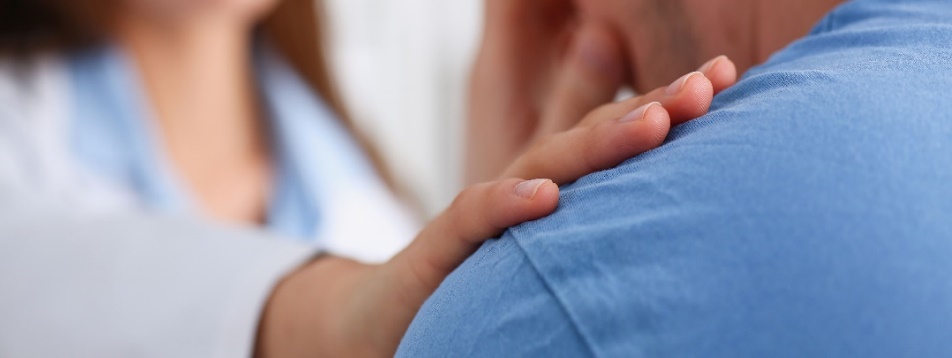 [Speaker Notes: Kathleen: Do you mind if we replace this picture with something else?]
Advocacy and Assertiveness
Assertive statements should—
  Open the discussion
  State the concern 
  Offer a solution 
  Obtain an agreement
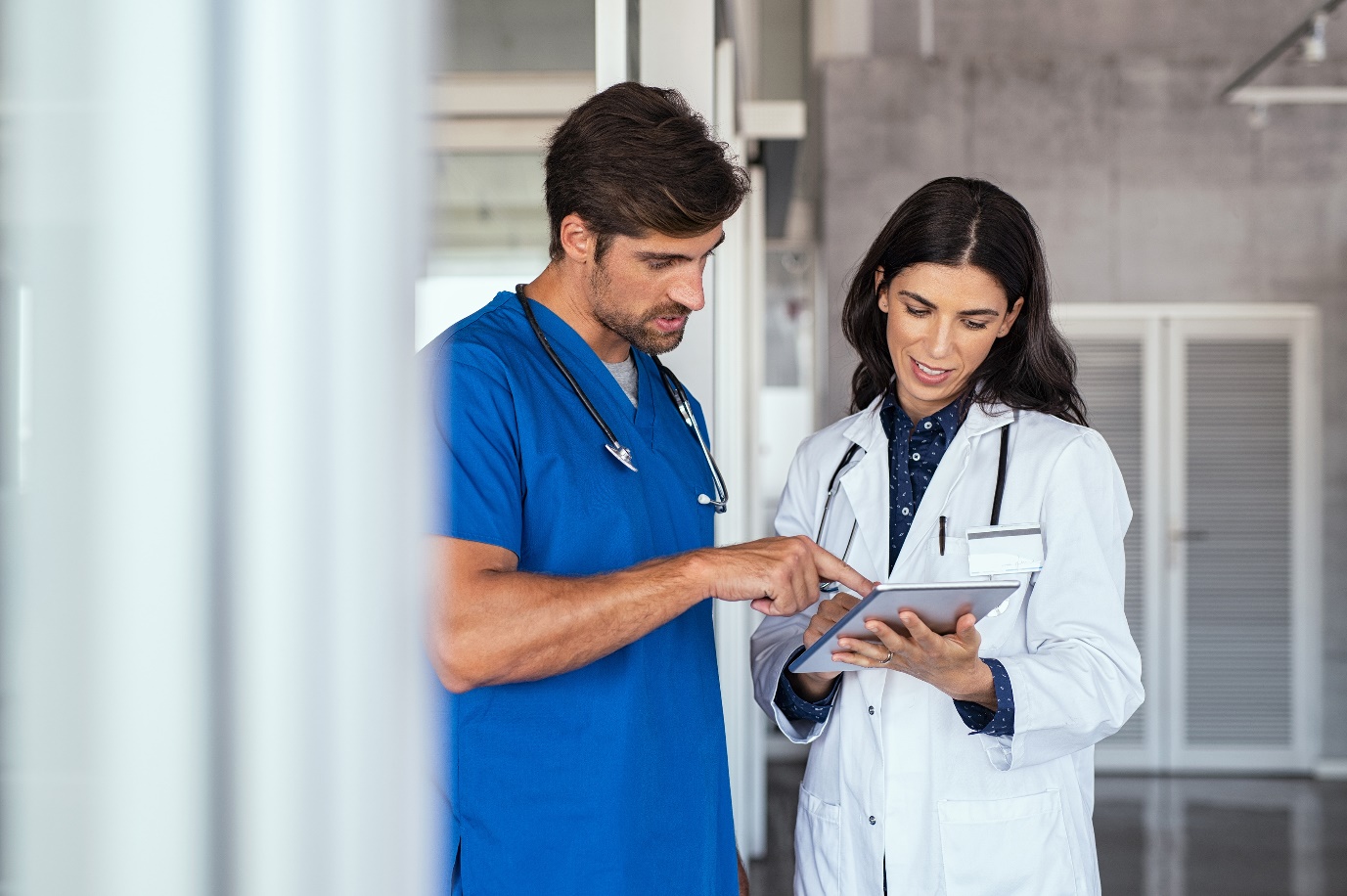 Two-Attempt Rule
Whenever communication is not effective, use the two-attempt rule
Always make two attempts to reach a common goal
If still not being heard, escalate concerns to the next level
Take-Home Messages
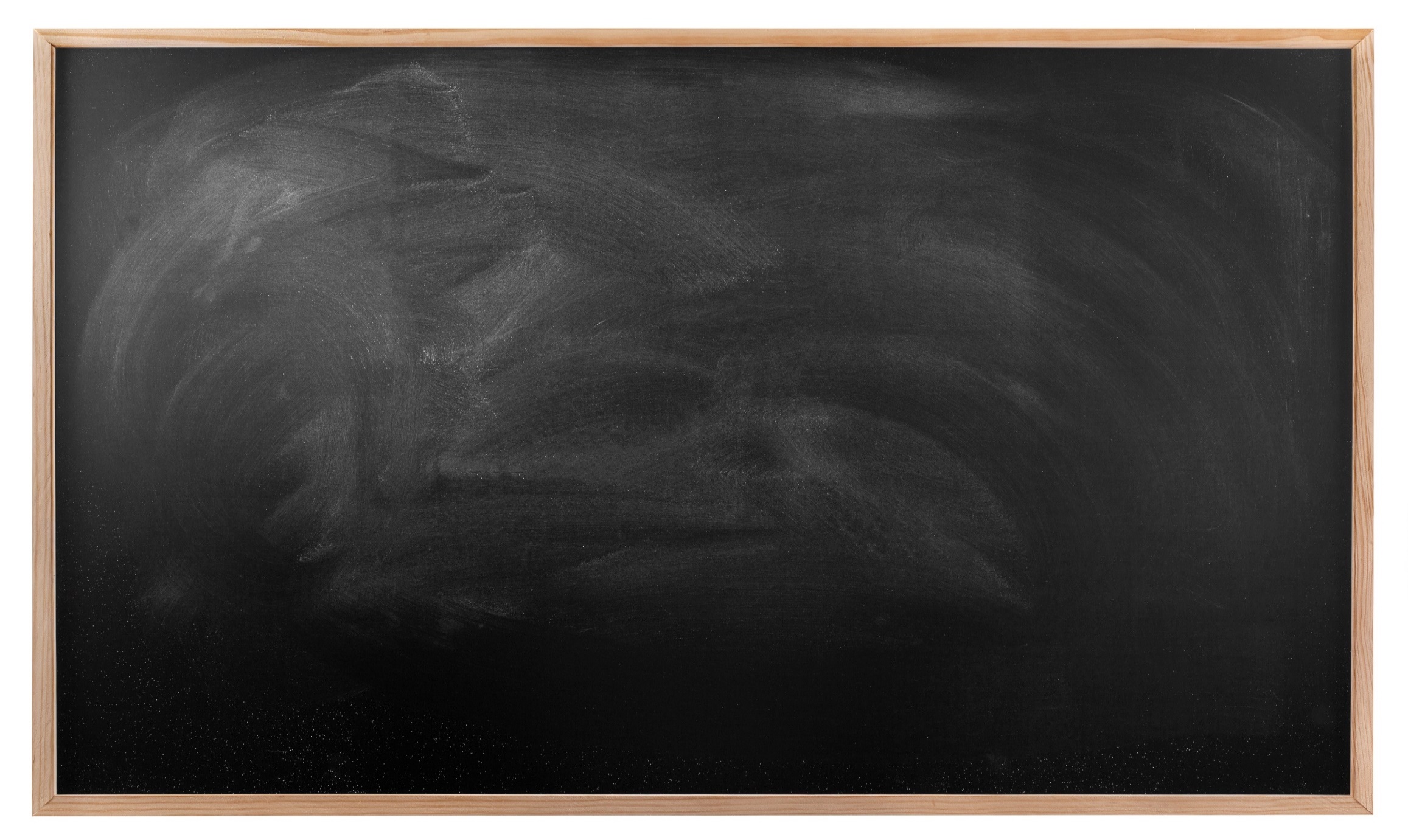 Consistent practicewide messages and management strategies will enable the practice to function more efficiently, improve patient satisfaction, and improve patient safety. 

Effective communication between members of the practice includes assertiveness and not aggressiveness and making two attempts to reach consensus before escalating a problem.
Disclaimer
The findings and recommendations in this presentation are those of the authors, who are responsible for its content, and do not necessarily represent the views of AHRQ. No statement in this presentation should be construed as an official position of AHRQ or of the U.S. Department of Health and Human Services.
Any practice described in this presentation must be applied by healthcare practitioners in accordance with professional judgment and standards of care in regard to the unique circumstances that may apply in each situation they encounter. These practices are offered as helpful options for consideration by healthcare practitioners, not as guidelines.
References
Tan TC, Huaqiong Z, Kelly M. Nurse–physician communication – An integrated review. J Clin Nurs. 2017 Dec;26(23-24):3974-89. PMID: 28370533.
Dayton E, Henriksen K. Communication failure: basic components, contributing factors, and the call for structure. Jt Comm J Qual Patient Saf. 2007 Jan;33(1):34-47. PMID: 17283940.
CUS Tool – Improving Communication and Teamwork in the Surgical Environment. AHRQ Publication No: 16(17)-0019-02-EF. Rockville, MD. Agency for Healthcare Research and Quality. May 2017 https://www.ahrq.gov/hai/tools/ambulatory-surgery/sections/implementation/training-tools/cus-tool.html. Accessed June 25, 2022.